Числа не управляют миром, но они показывают, как управляет мир                           И.В.Гёте
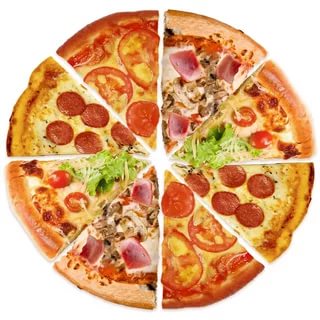 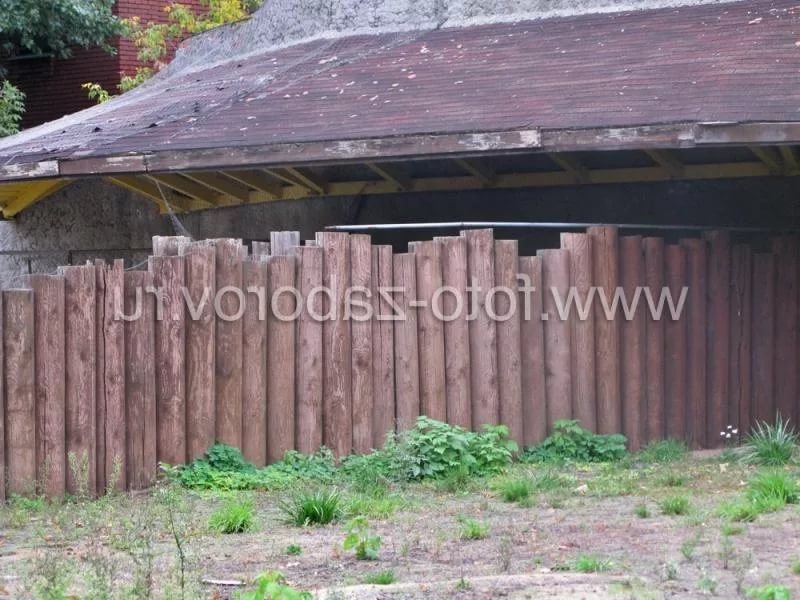 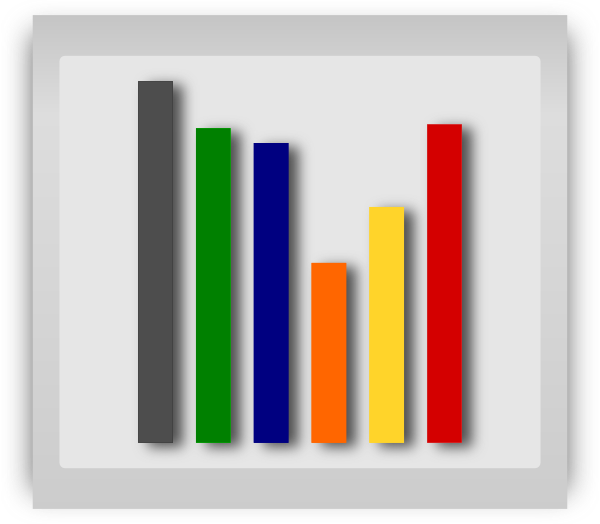 ДИАГРАММА
Это чертёж или схема, которая     показывает соотношения между        различными величинами.
Основные виды диаграмм
Диаграммы
Линейная
Круговая
Столбчатая
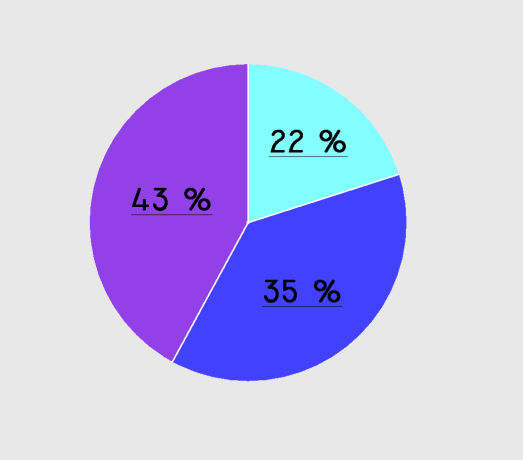 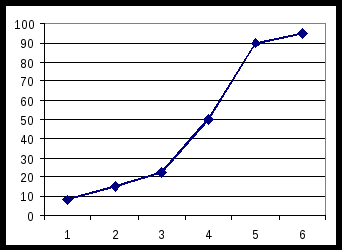 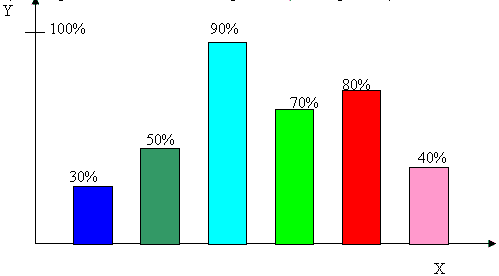 Мой друг. Что может быть милейБесценного родного края?Там солнце кажется светлей,Там радостней весна златая… 
  Н.М. Языков
Тема урокаДиаграммы. Виртуальное путешествие по Усольскому району
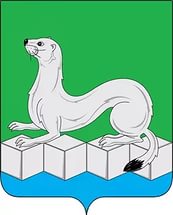 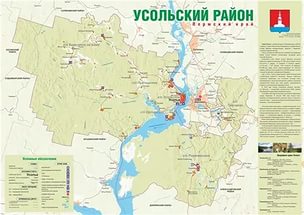 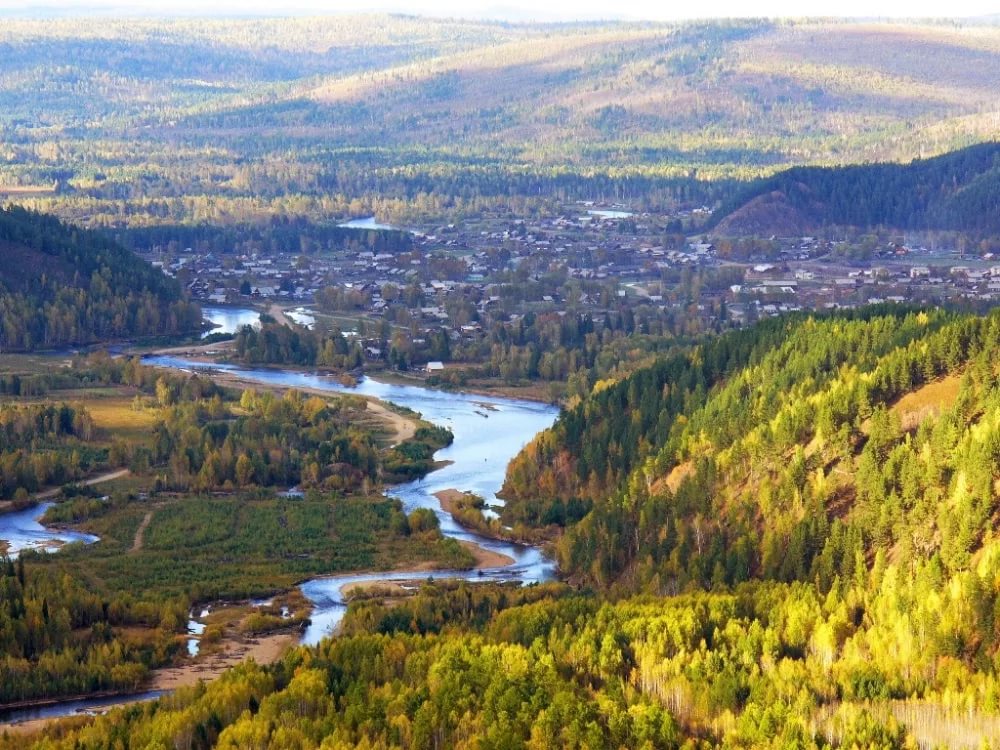 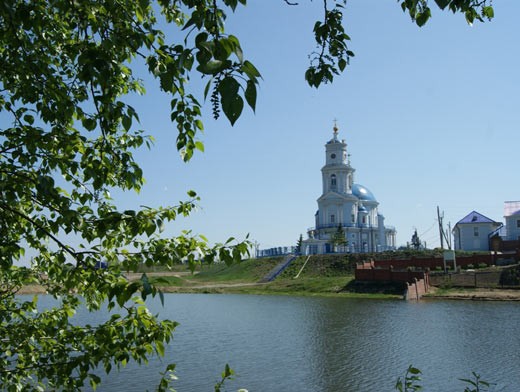 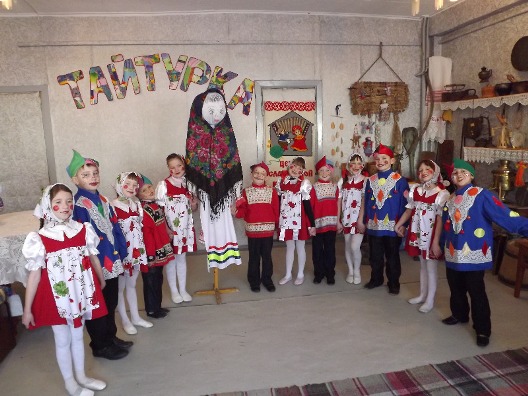 Численность населения Усольского района
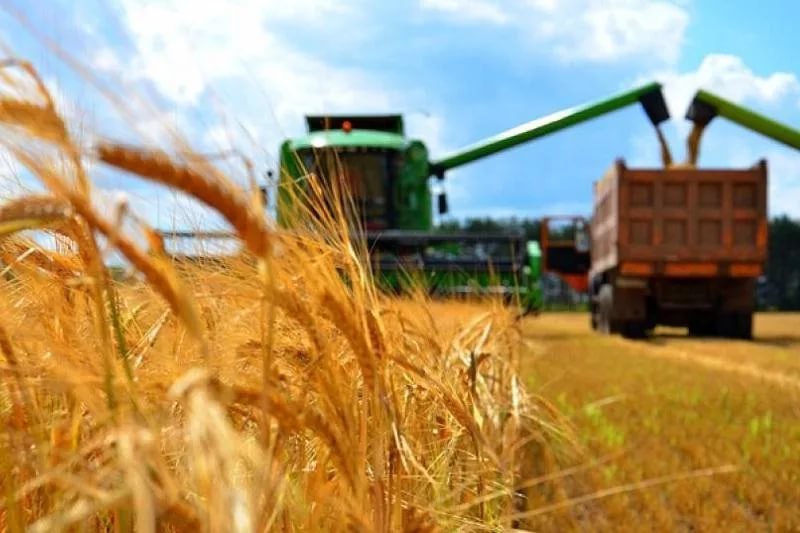 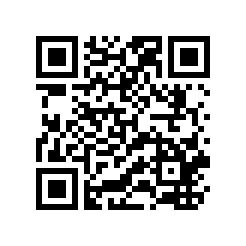 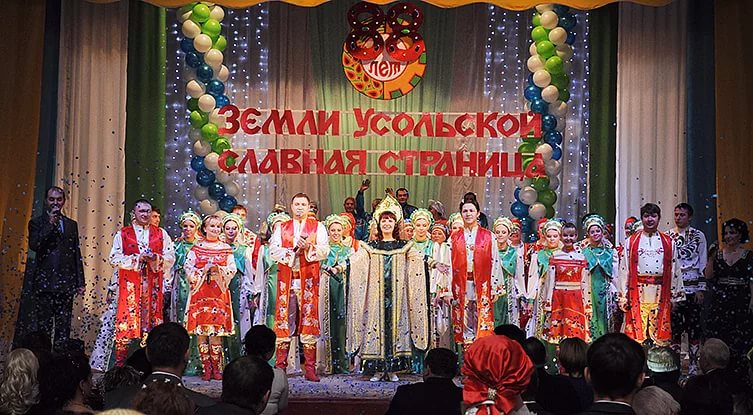 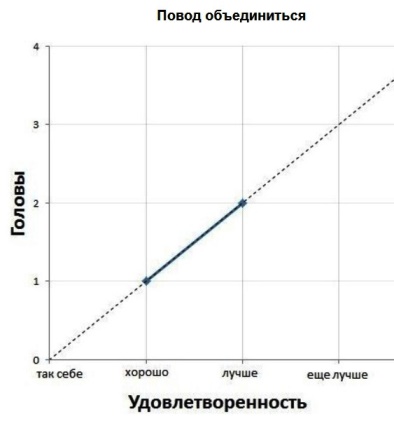 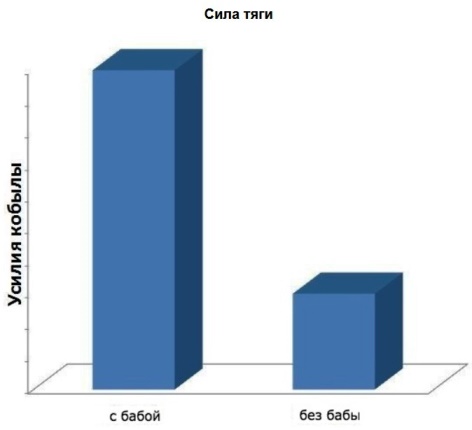 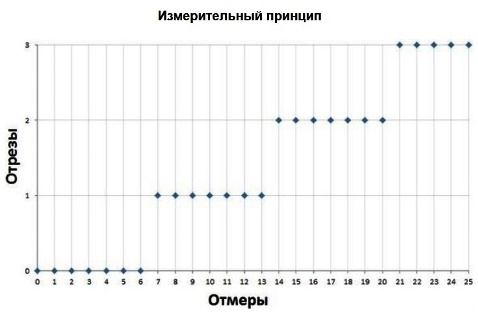 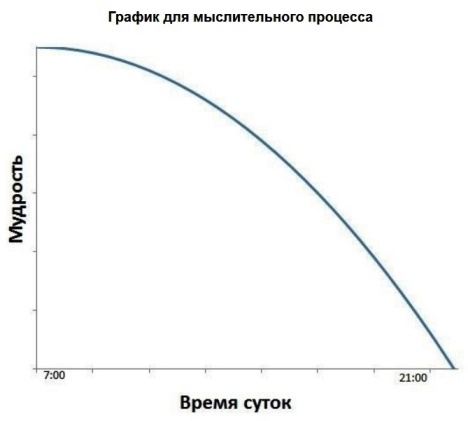 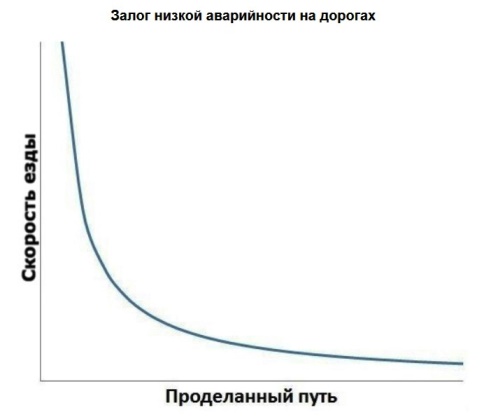 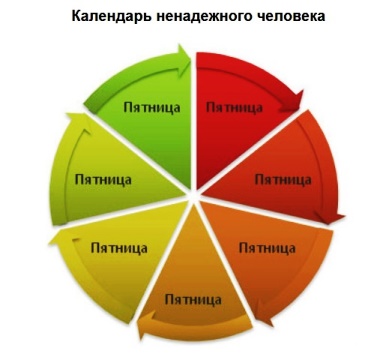 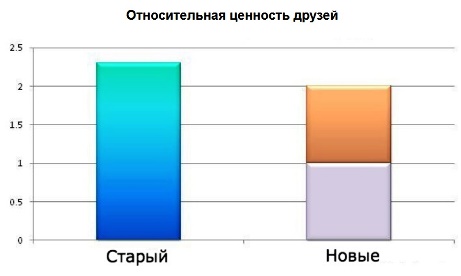 Рефлексия
У меня получилось….
Я научился….
Мне это пригодится….
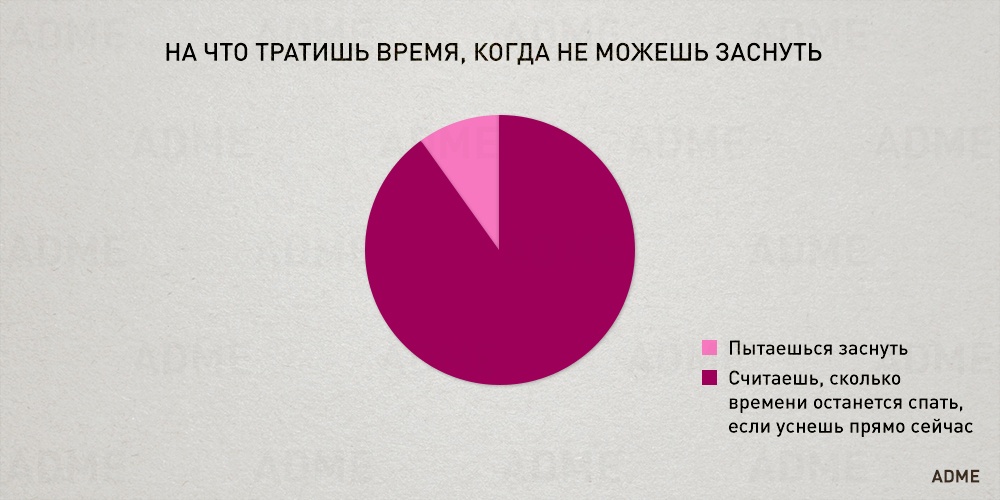 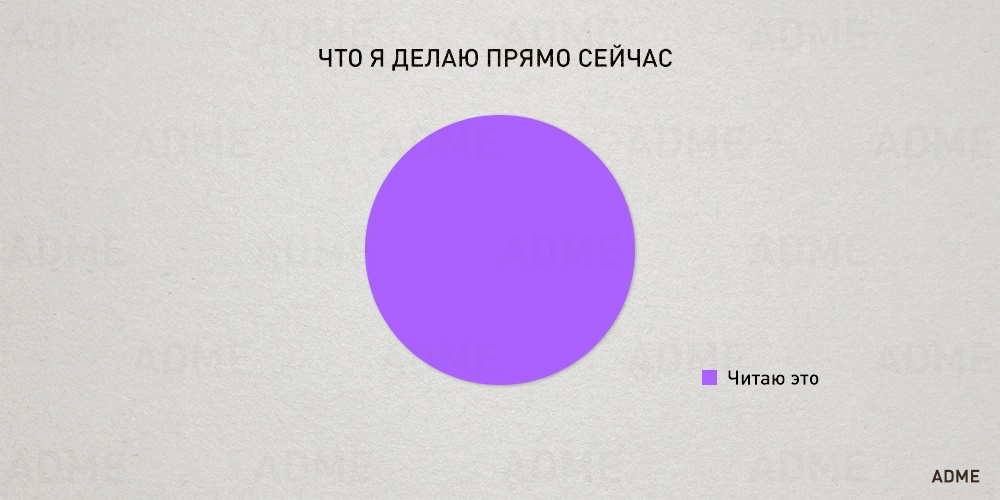